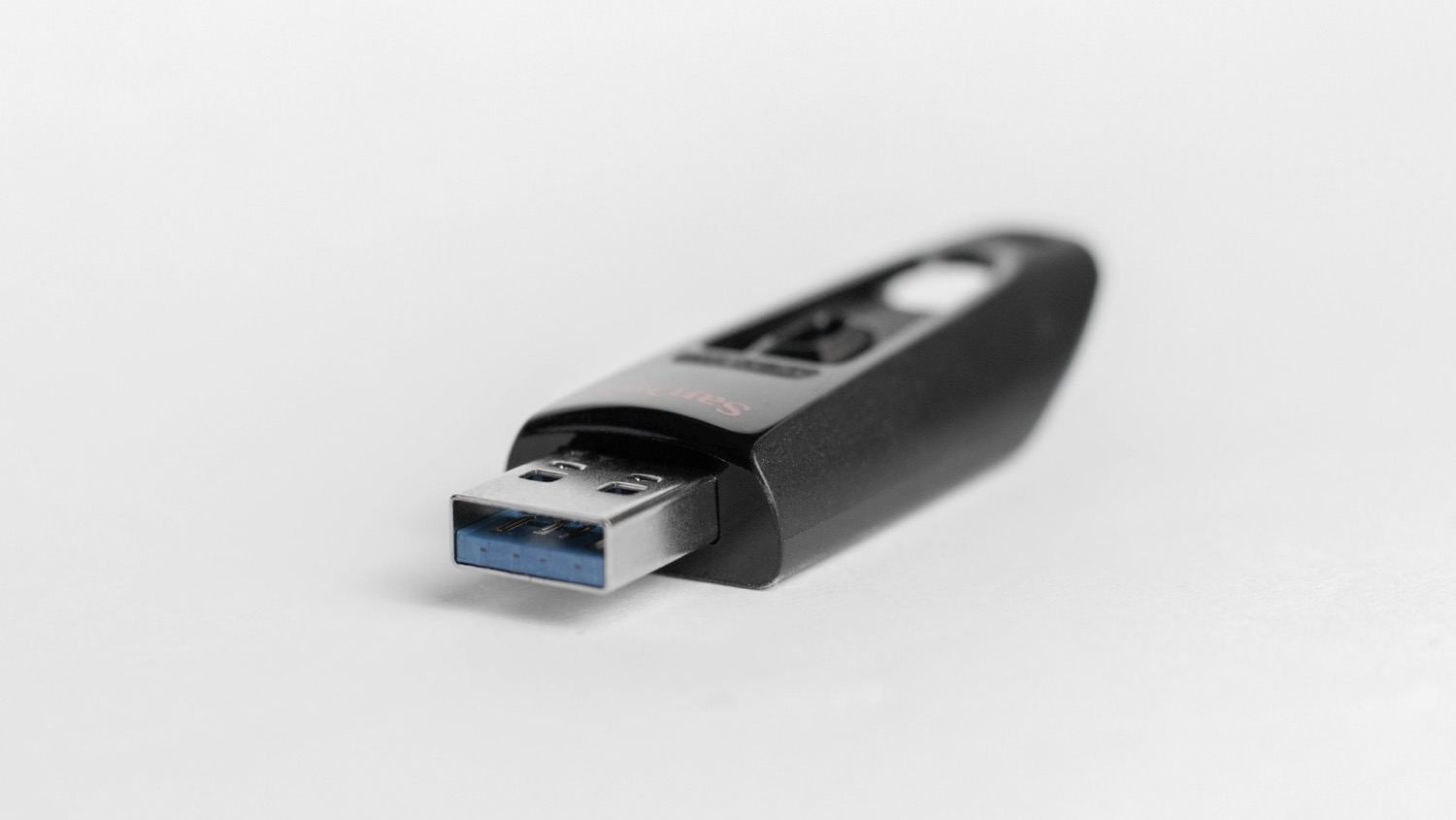 memory
Digital Geographies
Today
Explore how we support memory with writing and how this relates to being human
Memory
Excerpt from the film: ‘The Ister’:
https://en.wikipedia.org/wiki/The_Ister_(film)
Some history
Writing as history
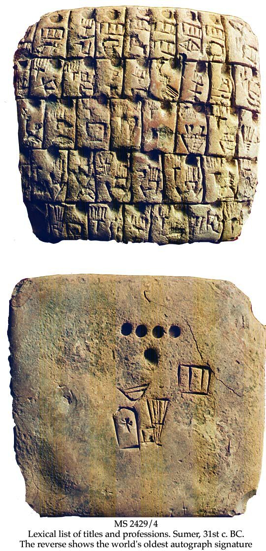 Writing as…
leaving your mark
the conveyor of meaning/ history
a dating mechanism
[Speaker Notes: Chauvet cave painting c. 30k years ago]
[Speaker Notes: The Tărtăria tablets – neolithic pictograms known as Vinča symbols ~ proto-writing c.5500BC (contested)]
[Speaker Notes: Cuneiform clay tablet, Sumeria, c. 3500BC]
[Speaker Notes: Seal impression naming king Peribsen, 2nd Dynasty, Ancient Egypt c. 2800BC]
[Speaker Notes: Rosetta stone ~ 200BC]
Quick detourwriting as an embodied act
Manual action
Hands
Hands
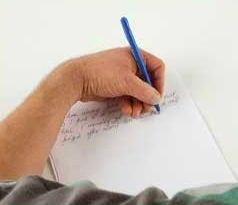 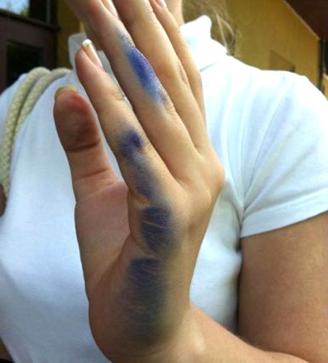 History asMechanisation
Spatialised memory
The memory of the human entity is essentially exteriorised, materialised and spatialised
 (Stiegler, 2012)
[Speaker Notes: Cuneiform clay tablet, Sumeria, c. 3500BC]
It is spatially, materially and technically projected into what is constituted as a common space and time
(Stiegler 2012)
[Speaker Notes: Now London Gazette – official government record, continuously published since 1665.]
projected if not out of time then at least beyond its own original temporality and in a certain way put into reserve in space, enabling it to become at once the memory of the individual and of the group.
(Stiegler 2012)
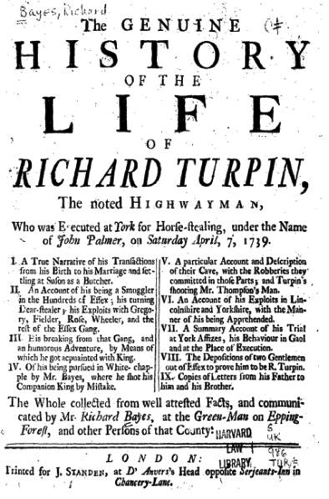 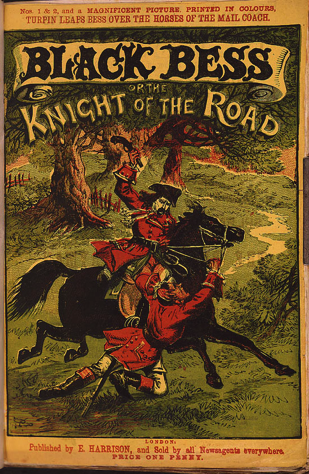 [Speaker Notes: Immediately turned into a sensationalised fable – first in Bayes 1739 book and later by victorians. Becomes a national myth.]
grammatisation
The process of grammatisation is …a process of making the continuous discrete, something prefigured in this respect by the first systems of counting in the epoch of hieroglyphics before the appearance of grammata. 
(Stiegler, 2012)
[Speaker Notes: Jaquard loom, c. 1800s]
grammatisation
The writing of the grammata enabled the spatialisation to the letter of the time of speech. What I mean by ‘to the letter’ here is that speech could be reproduced wholly without ambiguity, at least in its semantic dimension if not its prosodic one. 
(Stiegler, 2012)
Writing as pharmakon
Writing “will produce forgetfulness in the soul of those who learn it because they will cease to exercise their memory and will put their trust in what is written when they remember, in what is outside, in external print, instead of what is on the inside, in themselves;”
(Plato Phaedrus, 275a)
[Speaker Notes: Plato put Thamus, a king of Egypt, in dialogue with Thoth, Egyptian god of arithmetic, to argue over the merit of writing.]
‘Fake News’
Video excerpt from the BBC:
https://www.youtube.com/watch?v=UAy6PI5UtSU
Writing as pharmakon
“therefore it is not memory (mnemès) but reminding (hypomnesis) for which you have found the remedy. As to knowledge, it is only the semblance of it that you procure for your disciples, and not the reality”
(Plato Phaedrus, 275a)
pharmakon
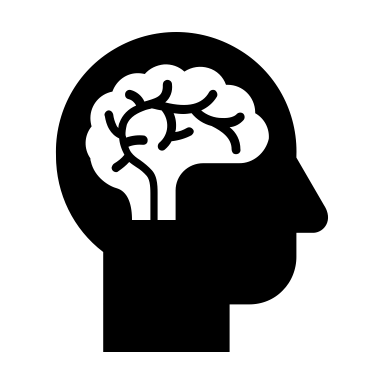 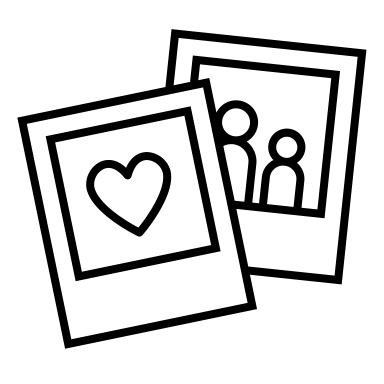 Phaedrus: writing as artificial memory (hypomnesis) opposed to the autonomy of thought (anamnesis) – it is ‘both a poison and a cure’: a pharmakon
Stiegler: this autonomy always has something to do with heteronomy (exteriorisation) 
Plato opposes them, Stiegler argues they compose: opening transitional spaces of thought/feeling.
Not only words
Clip of a high-speed industrial robot:
https://www.youtube.com/watch?v=e9geaPrEW3E
‘Pharmacology’
A ‘pharmacological’ thinking of the digital must study the contradictory dimensions of automatisation in order to counteract its destructive effects on knowledge. 
(Stiegler 2013: 38)
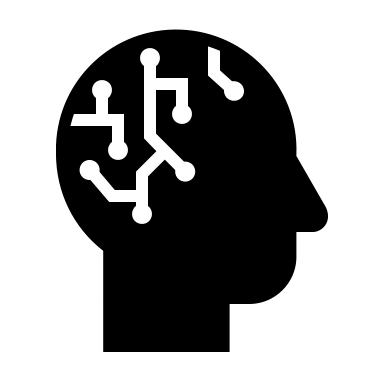 ‘Pharmacology’
The point is not merely to ensure that there is a right to access the internet, but of having a right and a duty to know (through education) that invisible automatisms exist, and that these … may manipulate [our] brains without [us] teaching [ourselves] how [our brains] should themselves be manipulated, how they should be handled. 
(Stiegler 2013: 38)
To Conclude…
If memory is taken as a problem, then writing can be seen as a therapeutic technique to solve it. However, that ‘therapy’ is ambivalent – it is a ‘pharmakon’.
Recap
What makes us human is our spatialisation of thought through writing, digital media are the latest phase
Recap
Writing has been used as:
A way of leaving your mark/meaning
The conveyor of meaning/ history
A dating mechanism for charting history
Recap
Writing has, for >2000 years, been argued over as a kind of ‘pharmakon’ – both a ‘poison’ and a ‘cure’ for self-expression and memory
Recap
Writing has long been a ‘manual’ act but has become mechanised

There are some worries over this mechanisation, especially in terms of ‘the digital’
Recap
We can encode/signify more than phonetic words – writing can be a memory of actions, to be repeated (industrially)